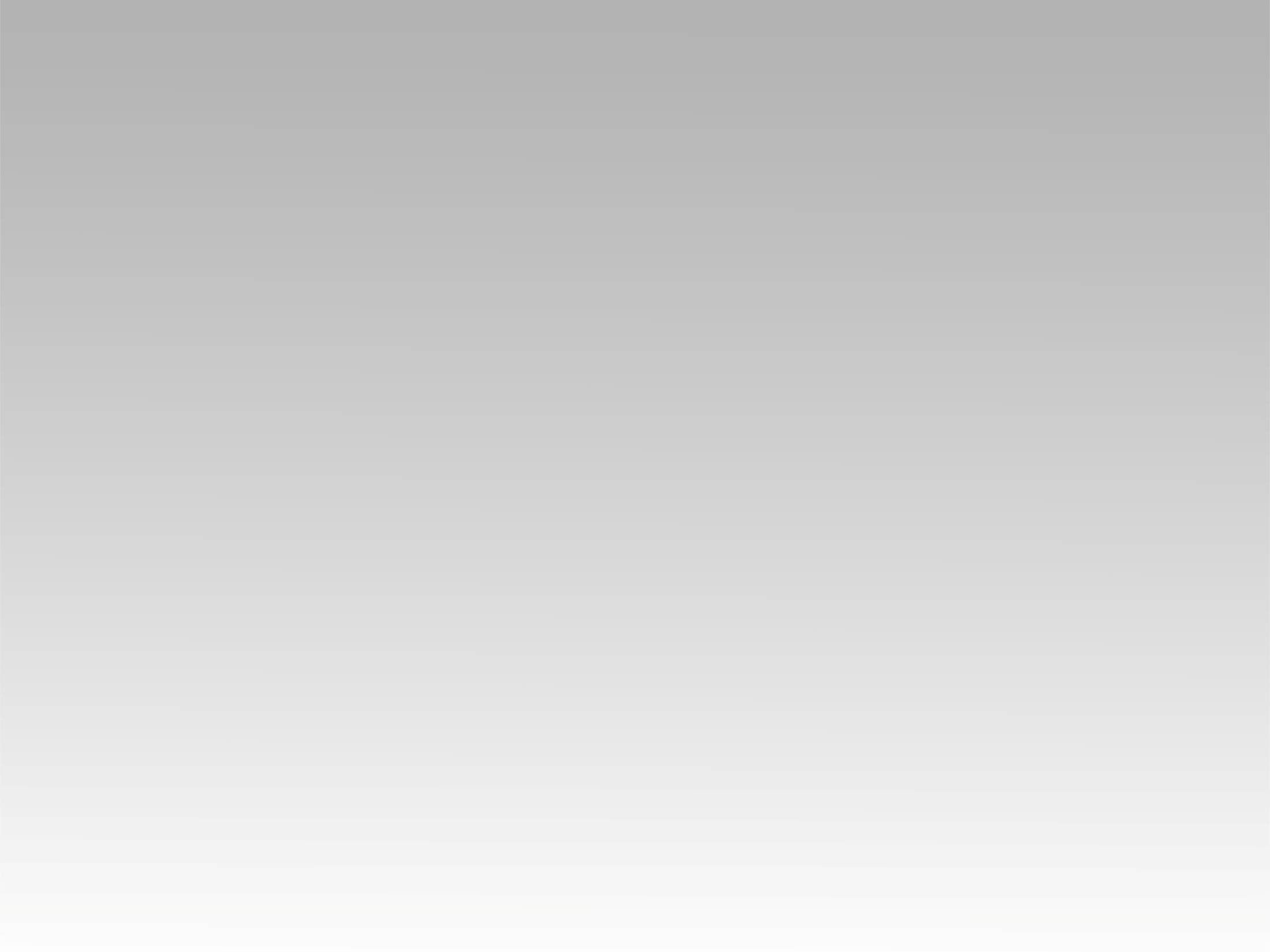 تـرنيــمة
أَنتَ تهتمُ بي أنت تقودُني
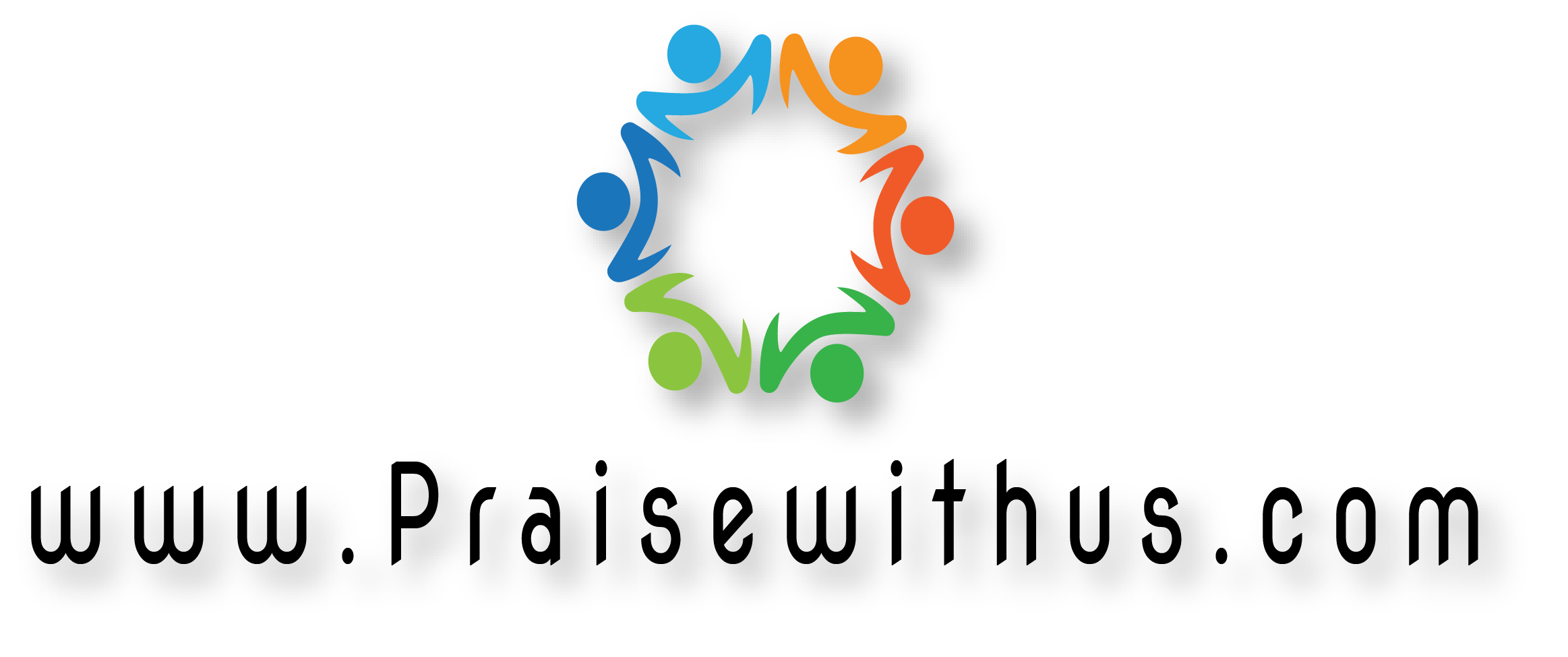 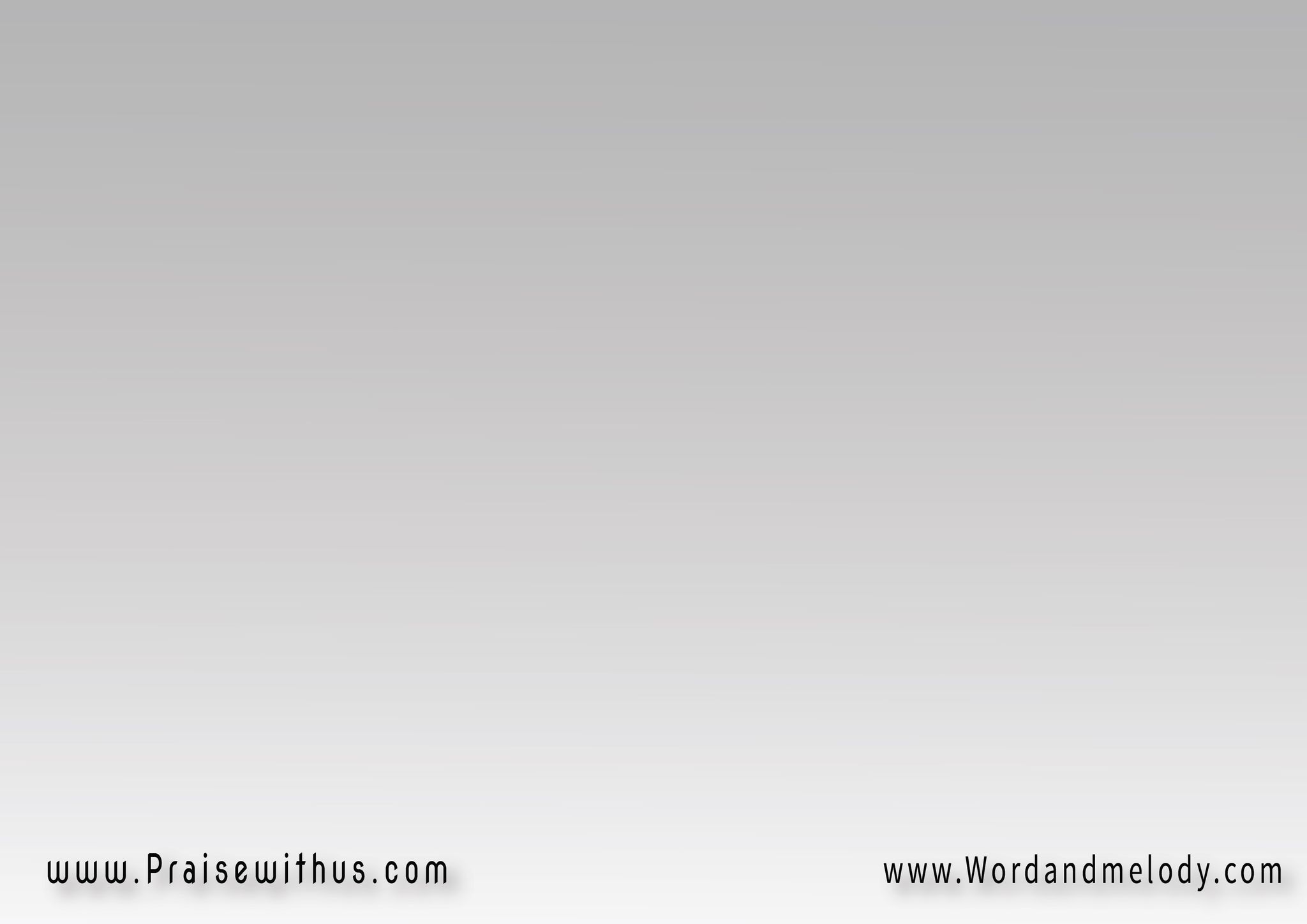 1- 
أَنتَ تهتمُ بي أنت تقودُني
وأنَتَ ترعاني
هاقلبي في يديك وعينىيَّ عليك
يا من لا تنساني
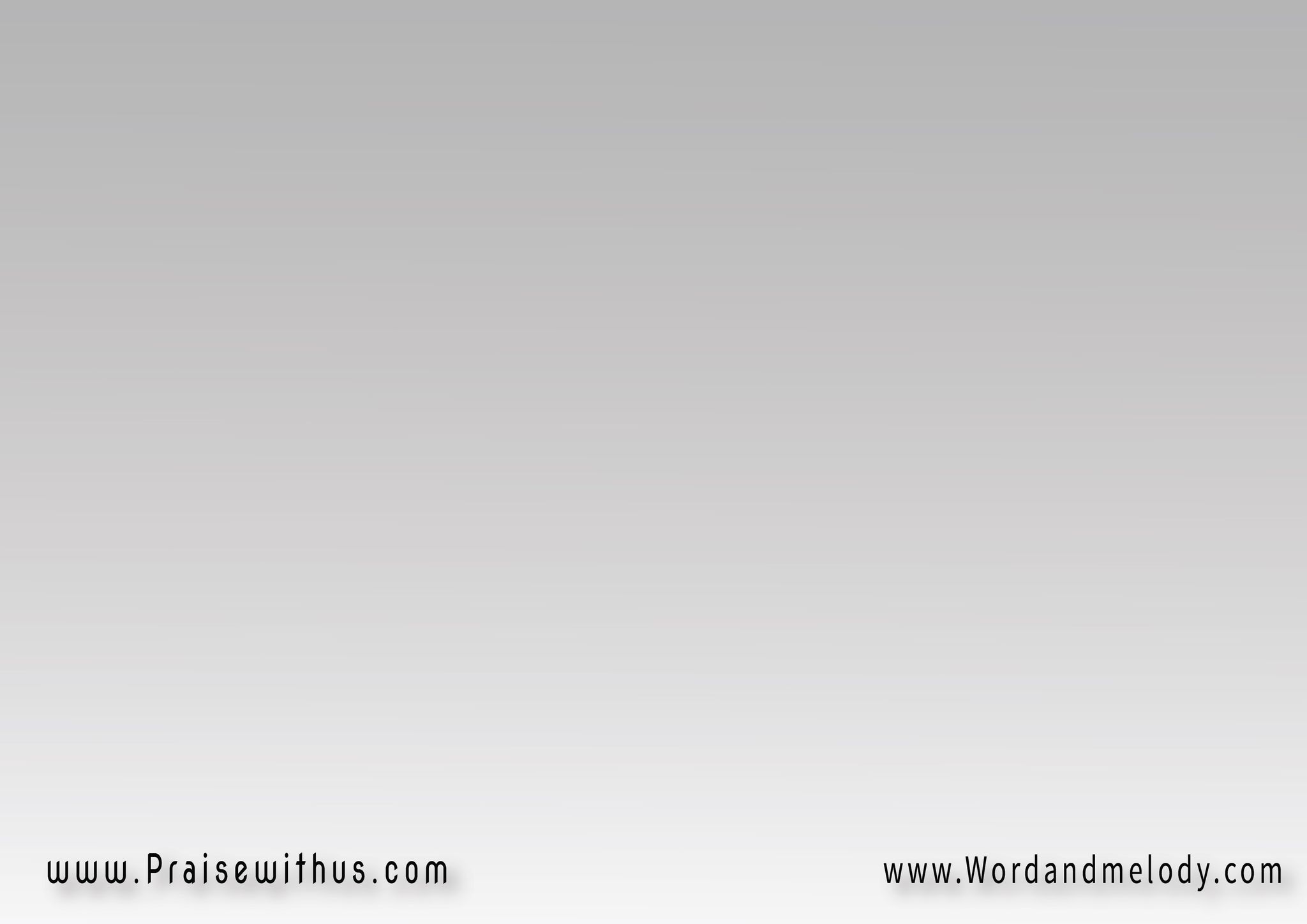 (ق)
أُسبحُكَ بقلِب إشتهى
دوماً حضوركَ
وَأعبُدكَ ربي للمنتهى
طلبتي مجِدك
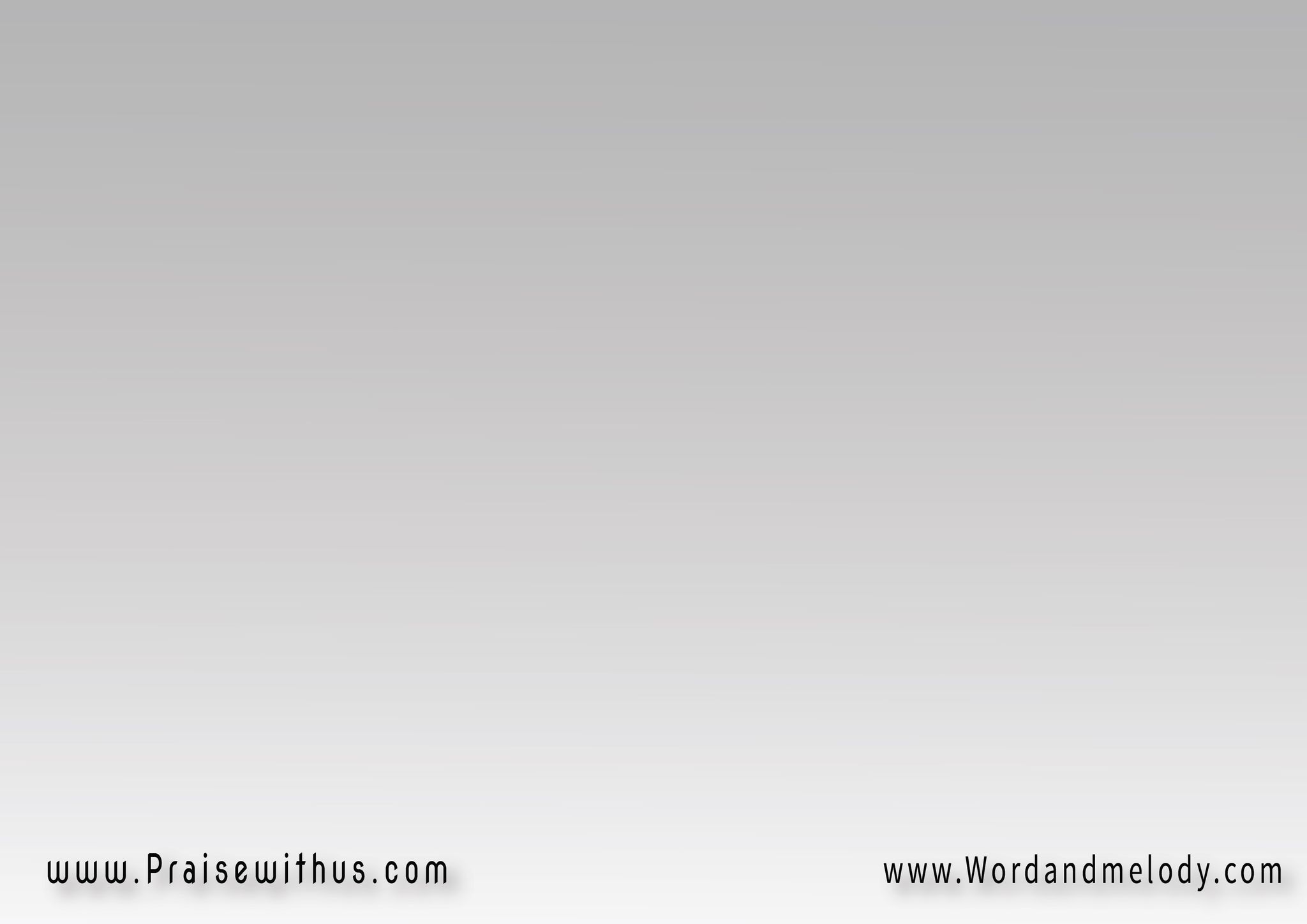 2- 
 يا َمن أحيا به أُوجد من أجِلهِ
ولقصِده اتاني
سلمتُ دفتى فَقود سفينتي
أثق بكَ إيماني
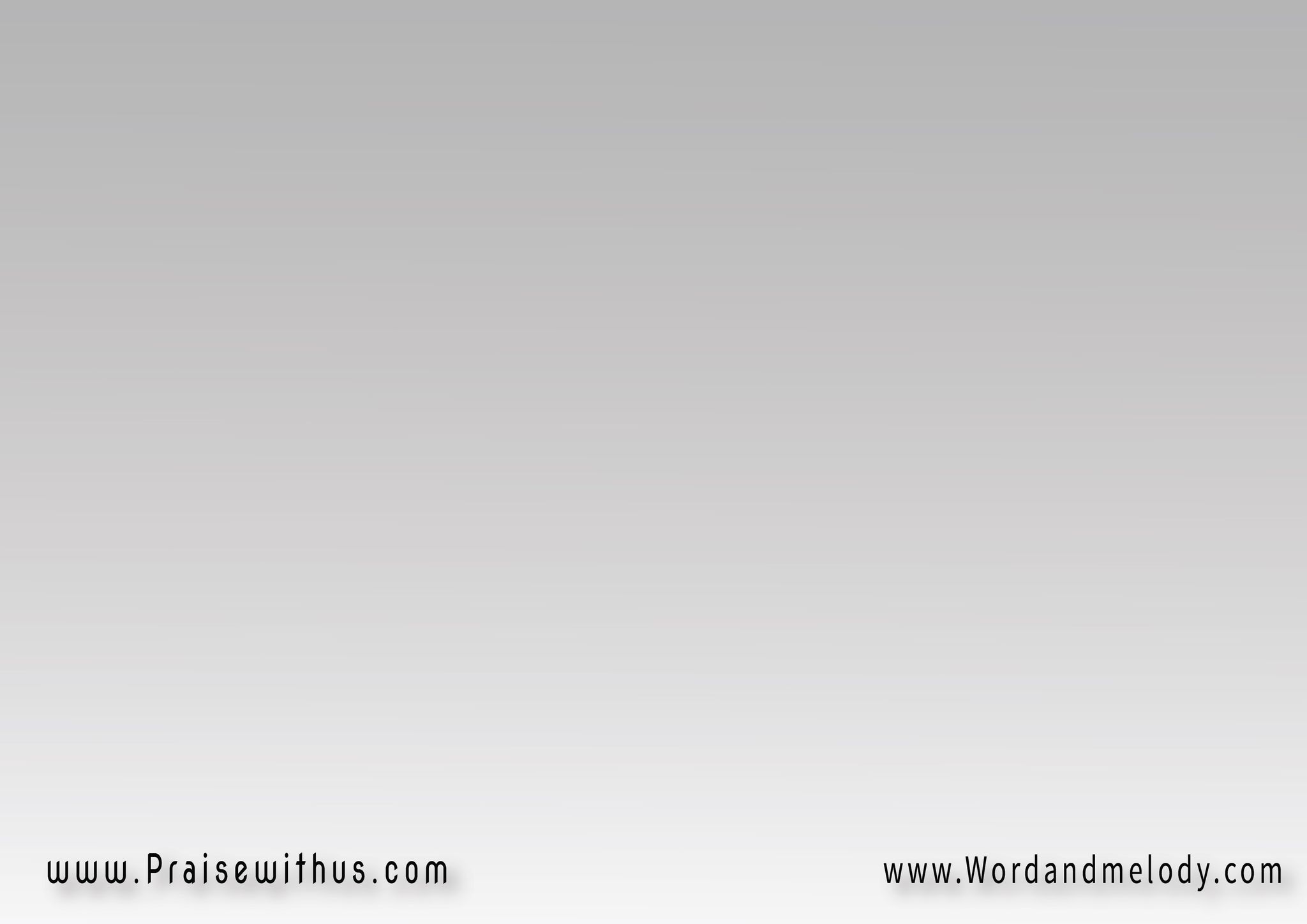 (ق)
أُسبحُكَ بقلِب إشتهى
دوماً حضوركَ
وَأعبُدكَ ربي للمنتهى
طلبتي مجِدك
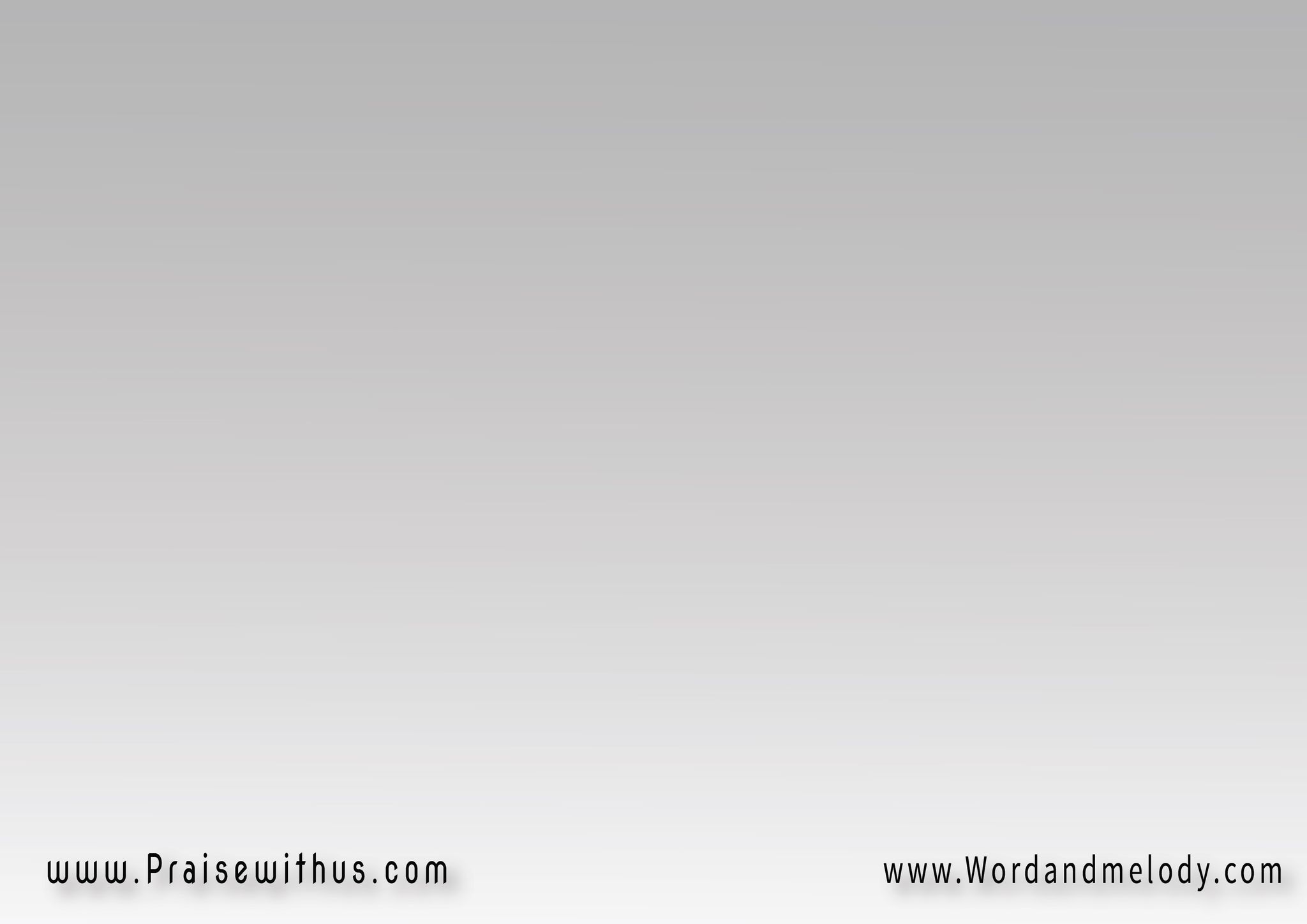 3- 
أُذني ثَقَبتُها ولعاً بحُبكَ
فشخصُكَ سباني
حُبك أَسكَرني عطفك غَمَرني
وَدمُكَ فداني
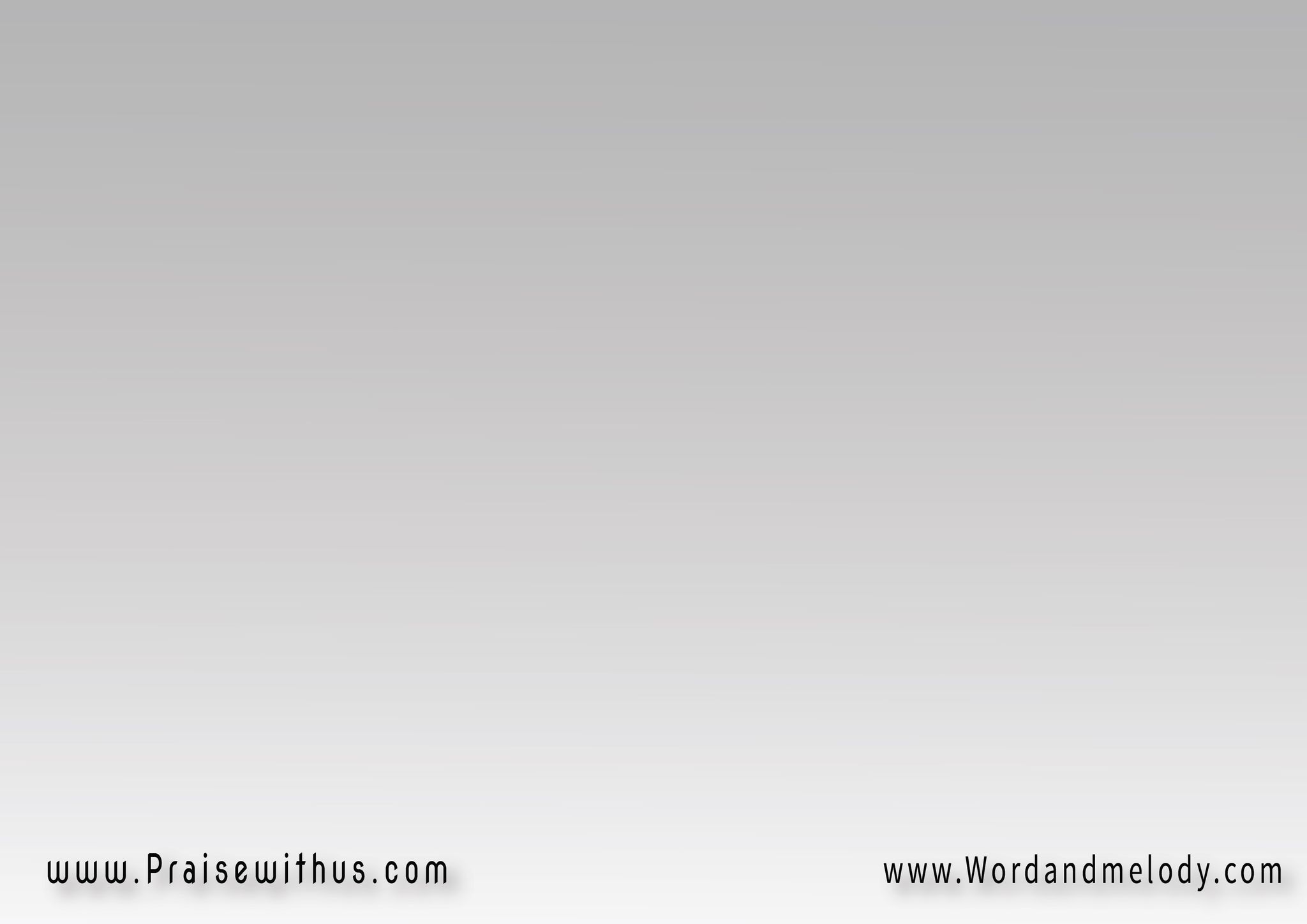 (ق)
أُسبحُكَ بقلِب إشتهى
دوماً حضوركَ
وَأعبُدكَ ربي للمنتهى
طلبتي مجِدك
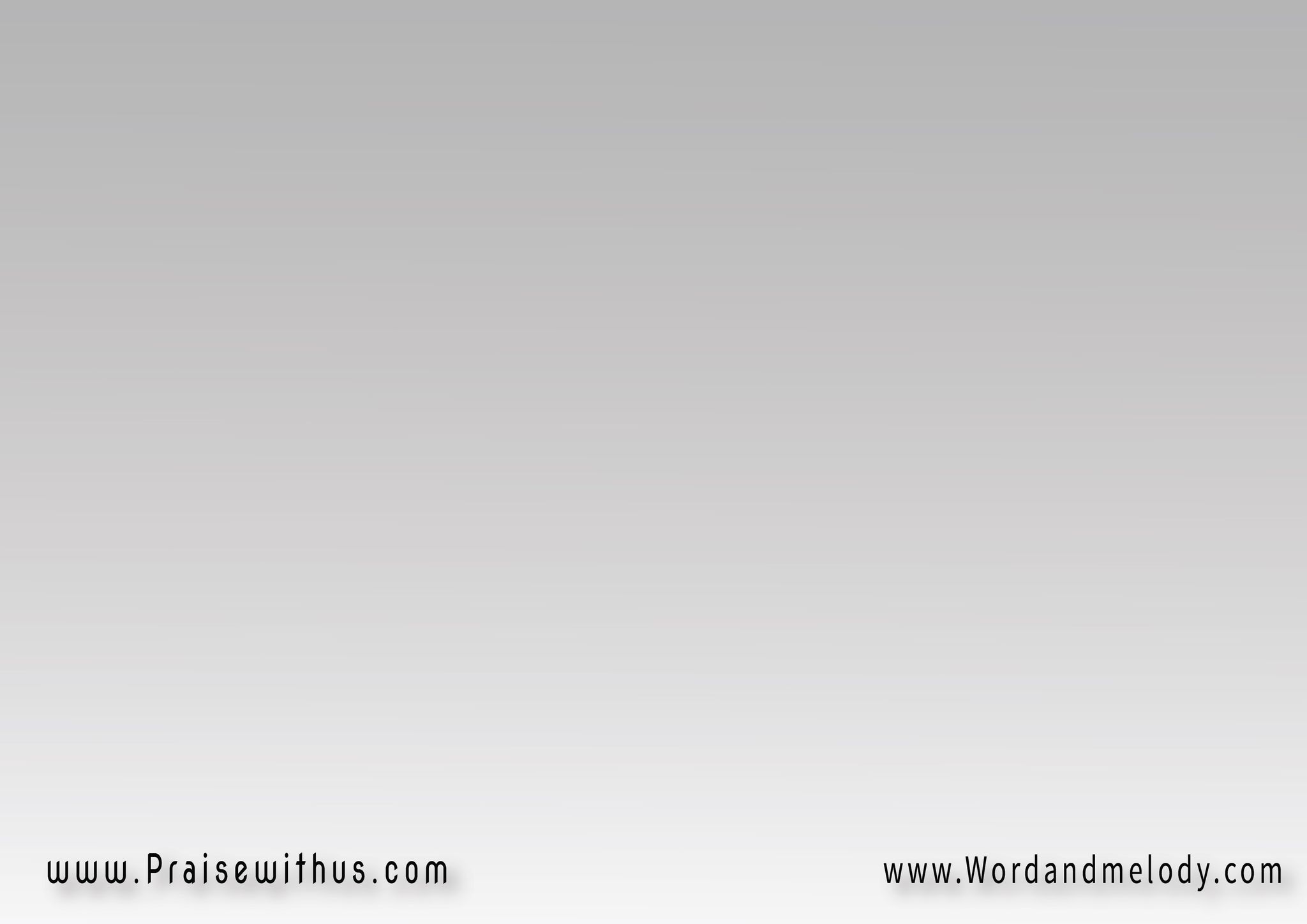 4- 
أُطيعُكَ سيدي بكل ما لدي
واسمُك ضماني 
فحياتي كلها أنَت تتويجُها
وأنتَ سلطُاني
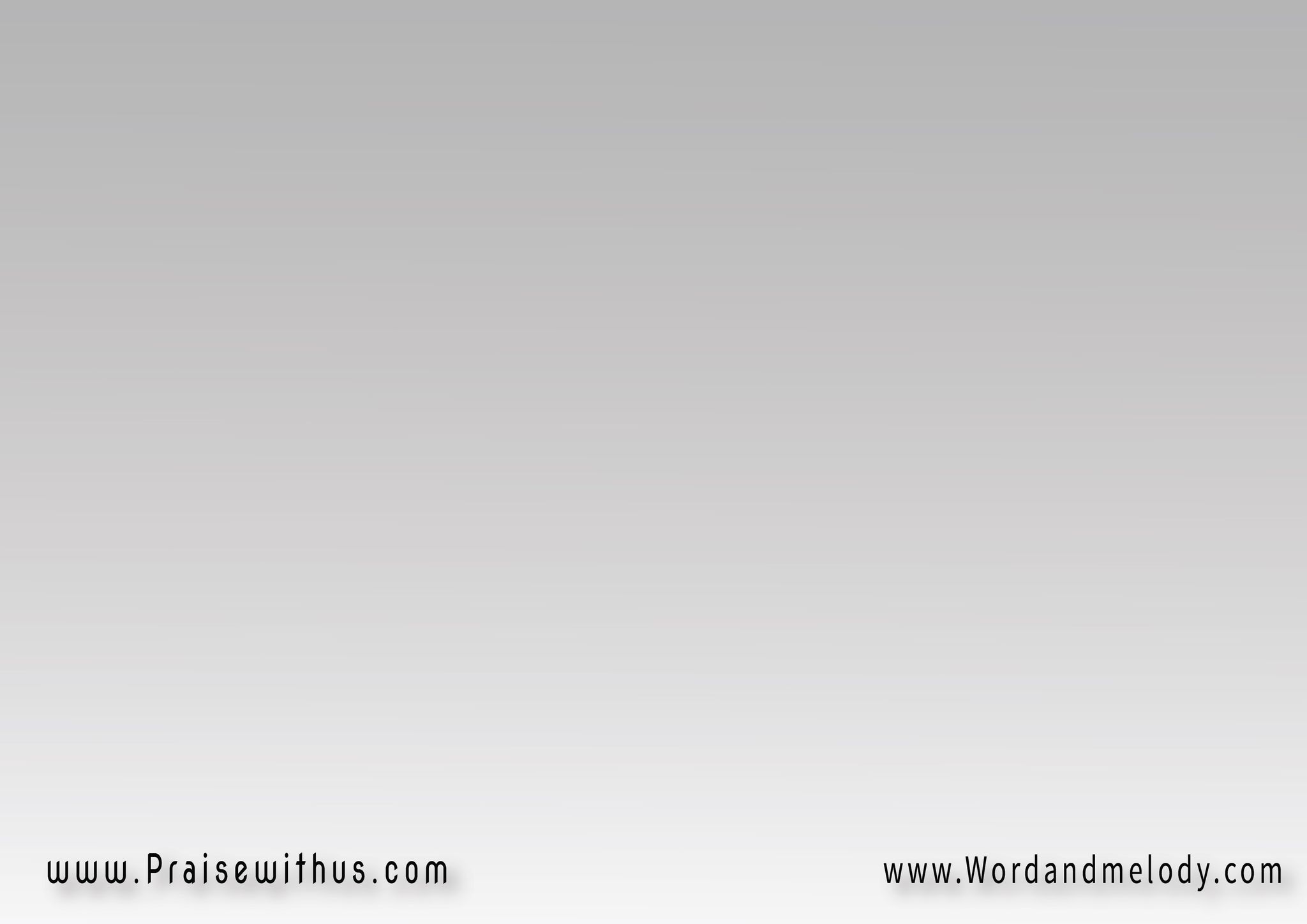 (ق)
أُسبحُكَ بقلِب إشتهى
دوماً حضوركَ
وَأعبُدكَ ربي للمنتهى
طلبتي مجِدك
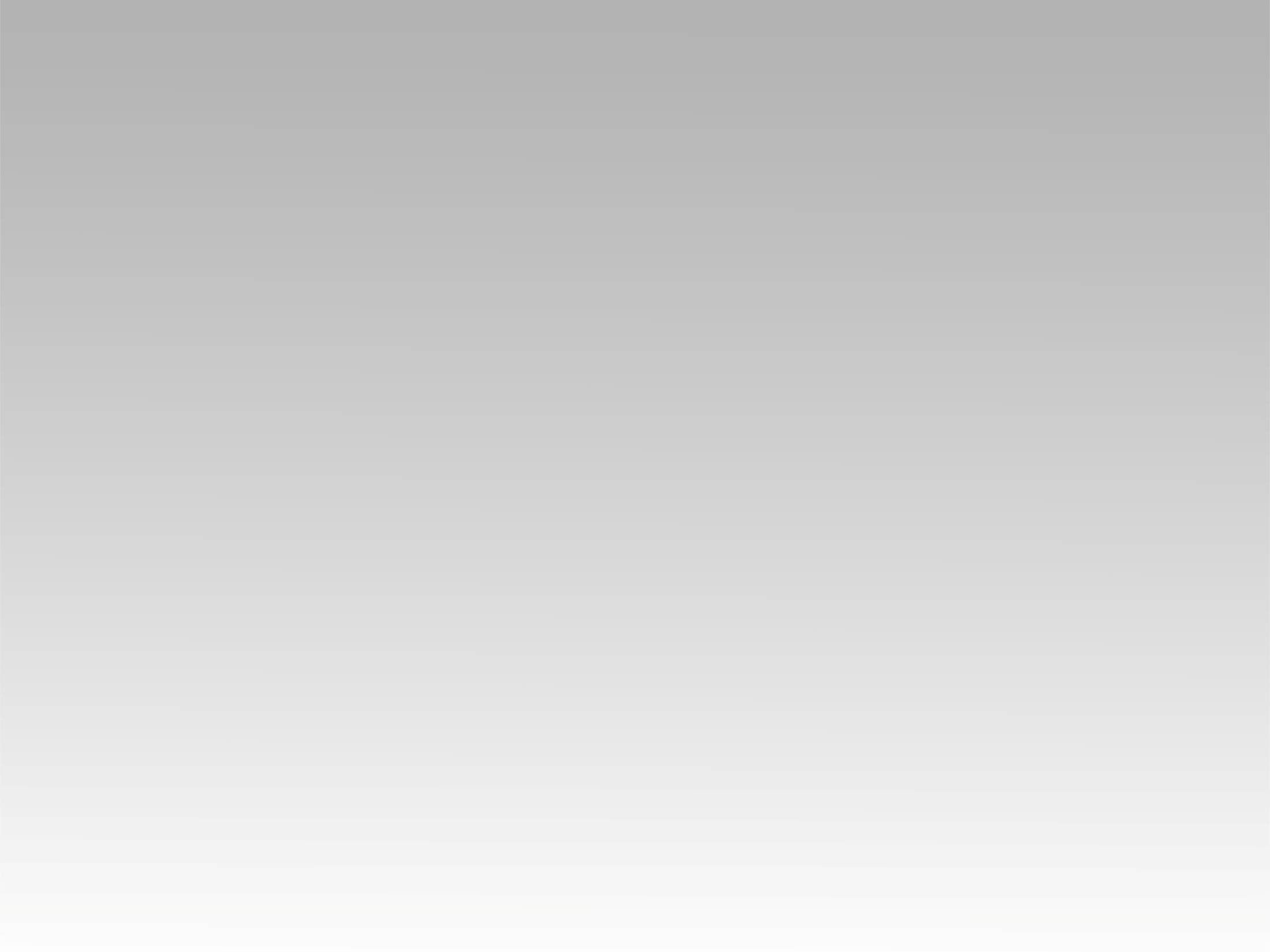 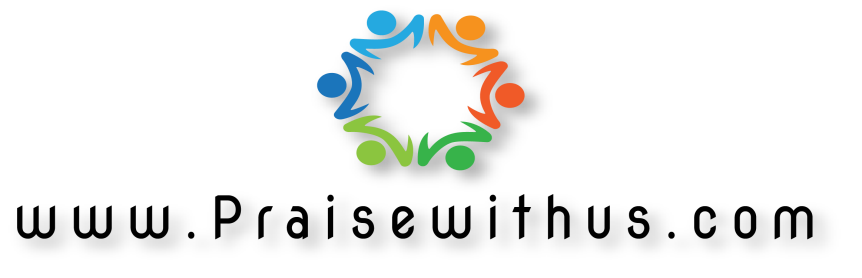